Réunion EPPI 2018
Bilan 2017-2018 :
       - campagne COV
       - campagne NH3
       - Alertes 2018: 17 jours (Février-Avril)


Prévision 2018-2019 : 
       - Alertes – épisodes de pollution + journées complémentaires ?
       - campagnes ? NH3  projet LEFE P. Chelin; COV à rediscuter
Réunion EPPI 2018
Politique distribution des données OCAPI:
       - SIRTA (M. Haeffelin, J-C Dupont; V. Gros, O. Favez, J-E Petit)
       - LISA-Créteil/UPD (V. Michoud, A. Gratien, P. Chelin)
       - QALAIR (Y. Té, F. Ravetta)

       - AIRPARIF (V. Ghersi)/ Creil AtmoHDF (O. Favez)…

        Base de données OCAPI/EPPI à constituer.

Exploitation scientifique des données
Episodes pollution de Décembre 2016
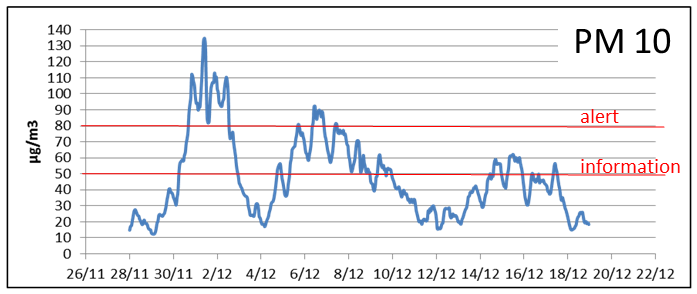 Mean hourly PM10 concentrations at AIRPARIF stations
AIRPARIF
Météorologie & Dynamique
Ceilomètres
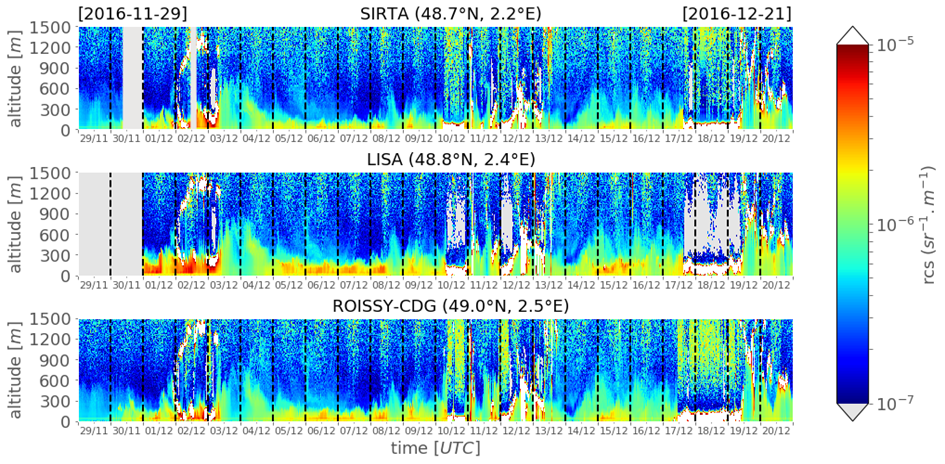 Météorologie & Dynamique
LIDAR Doppler SIRTA
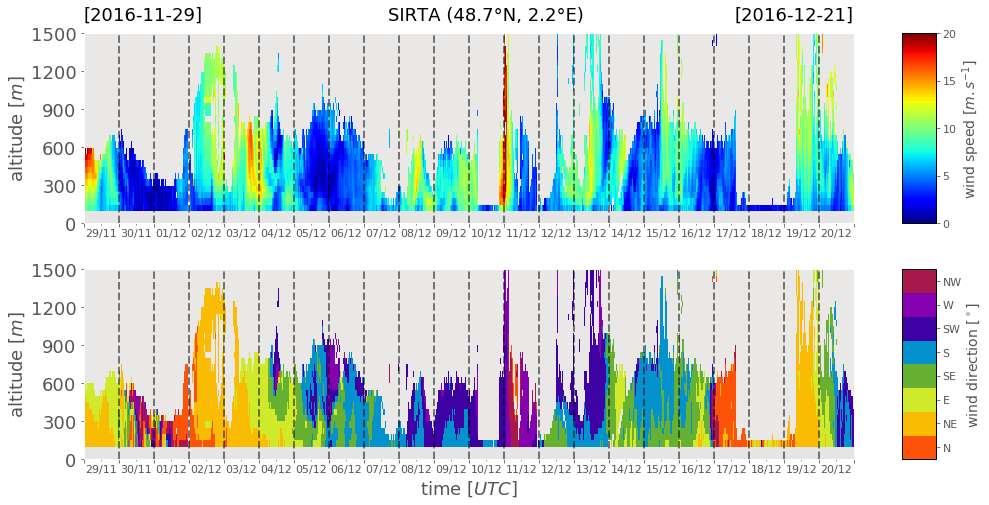 Météorologie & Dynamique
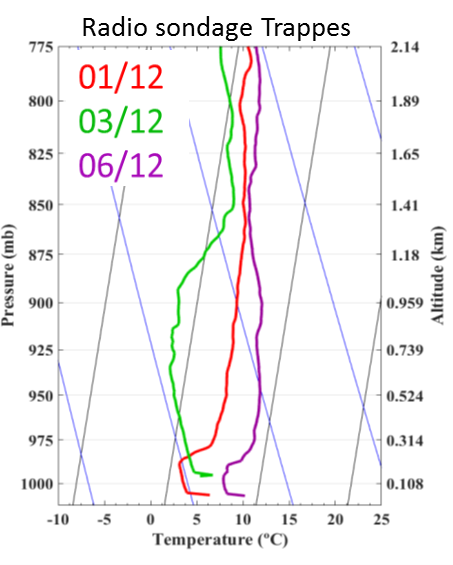 SIRTA – J. Bravo
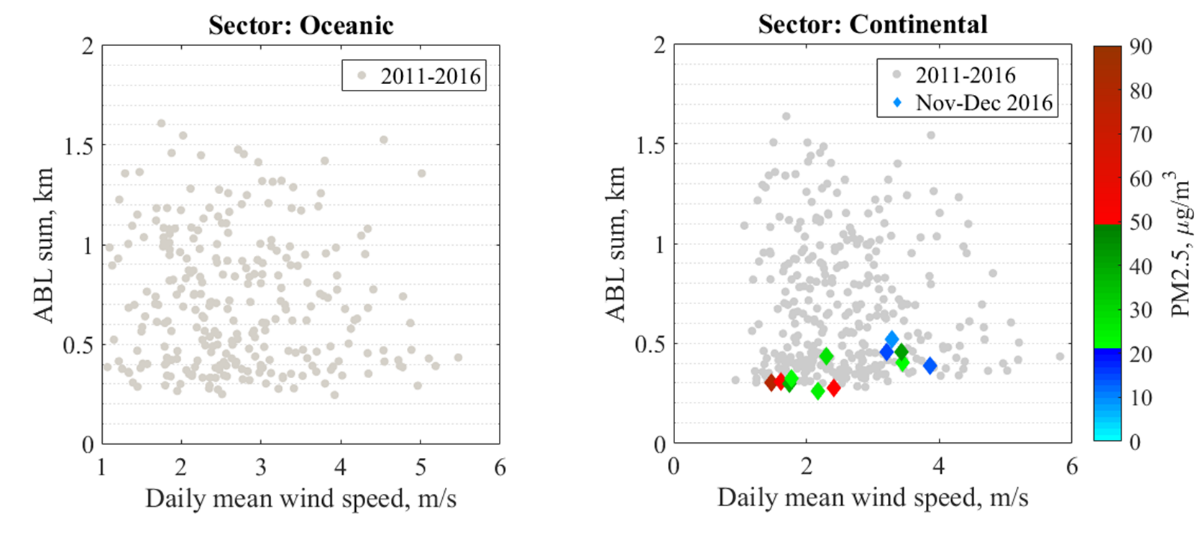 Composition chimique
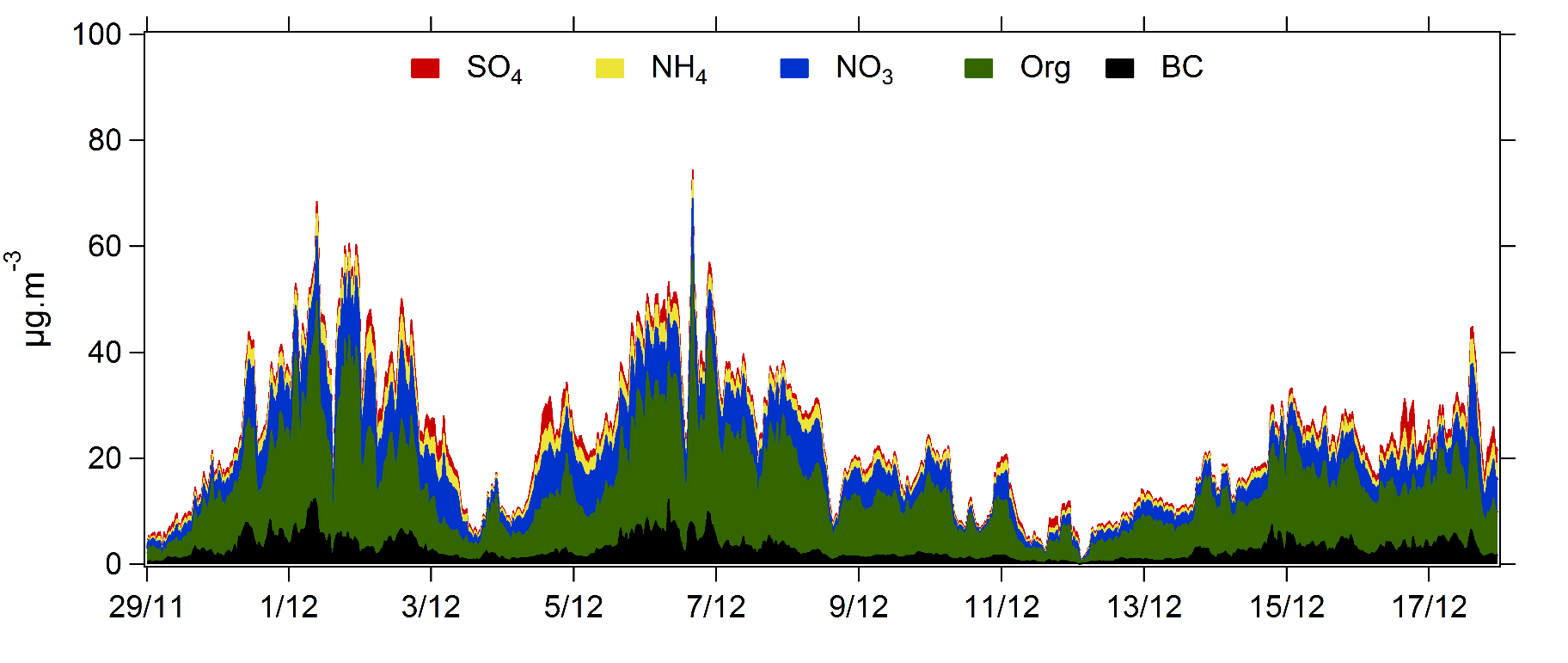 PM1 ACSM + PM2.5 BC at SIRTA
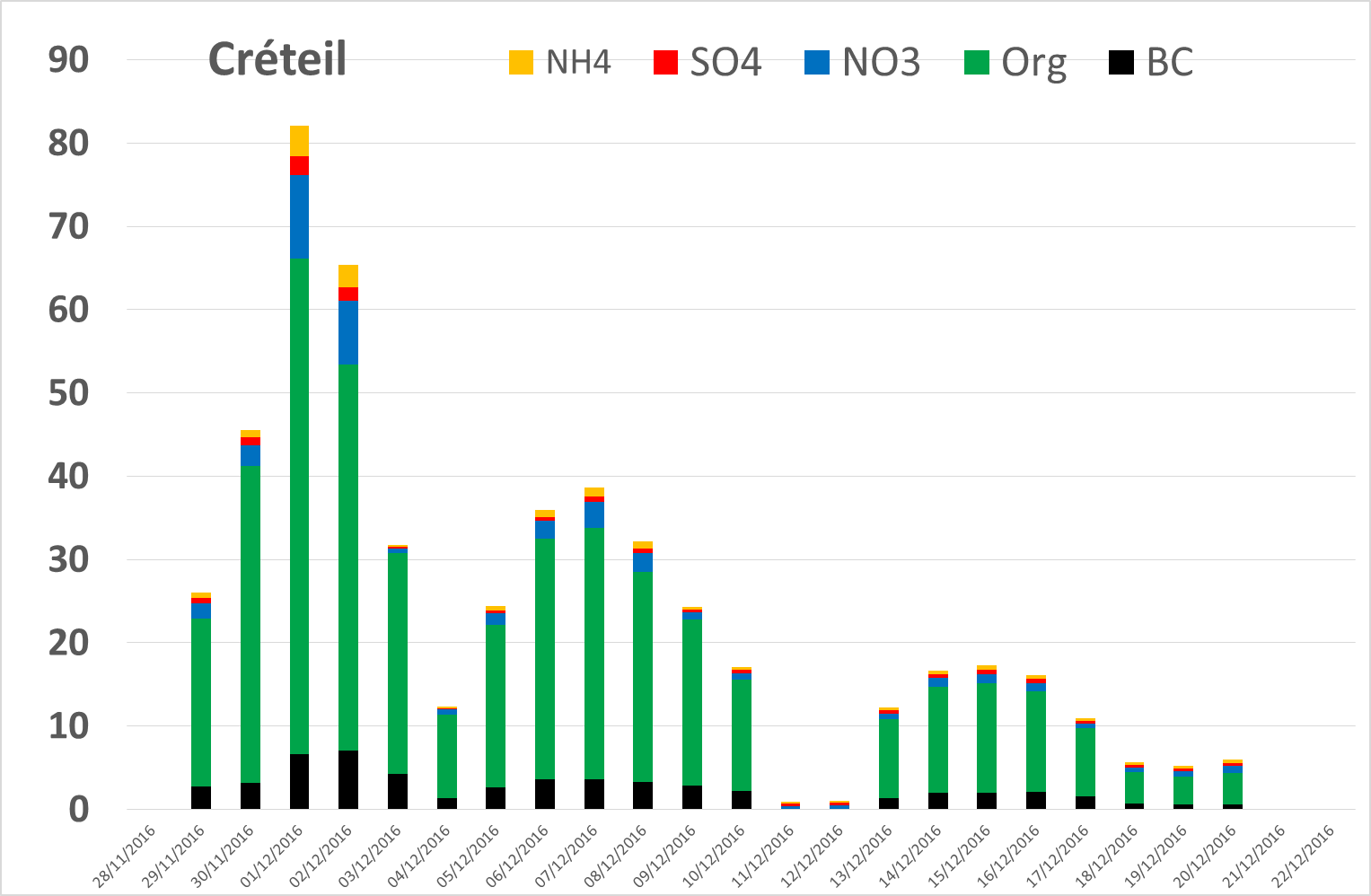 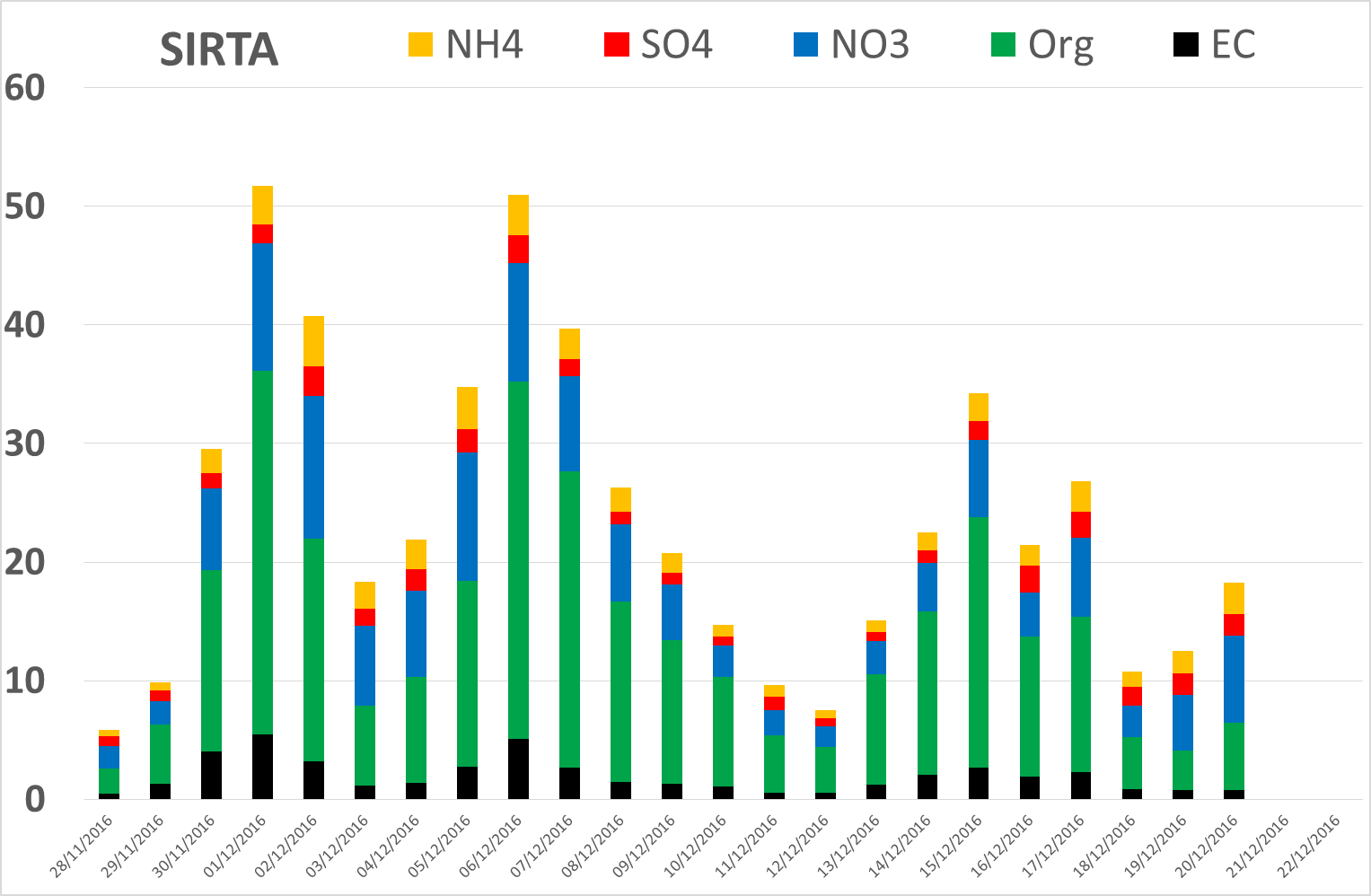 PM2.5 (SIRTA) Filters
PM10 (LISA- Créteil) Filters
Une fraction organique majoritairement primaire
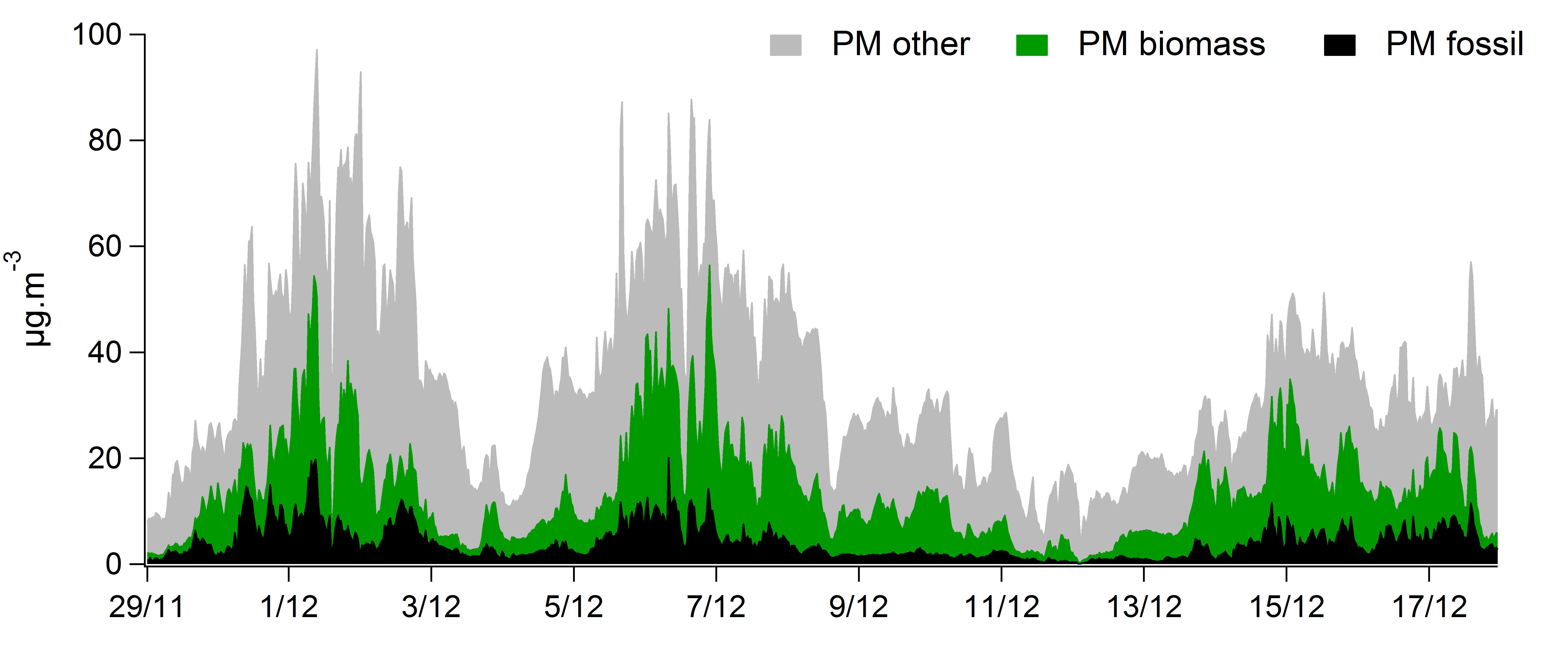 TEOM (PM10) & extrapolation from A33 BC measurements (PM2.5)
Sources de la matière organique « primaire »
Sources de la matière organique « primaire »
Dynamique de l’épisode
Simulated PM10 CHIMERE
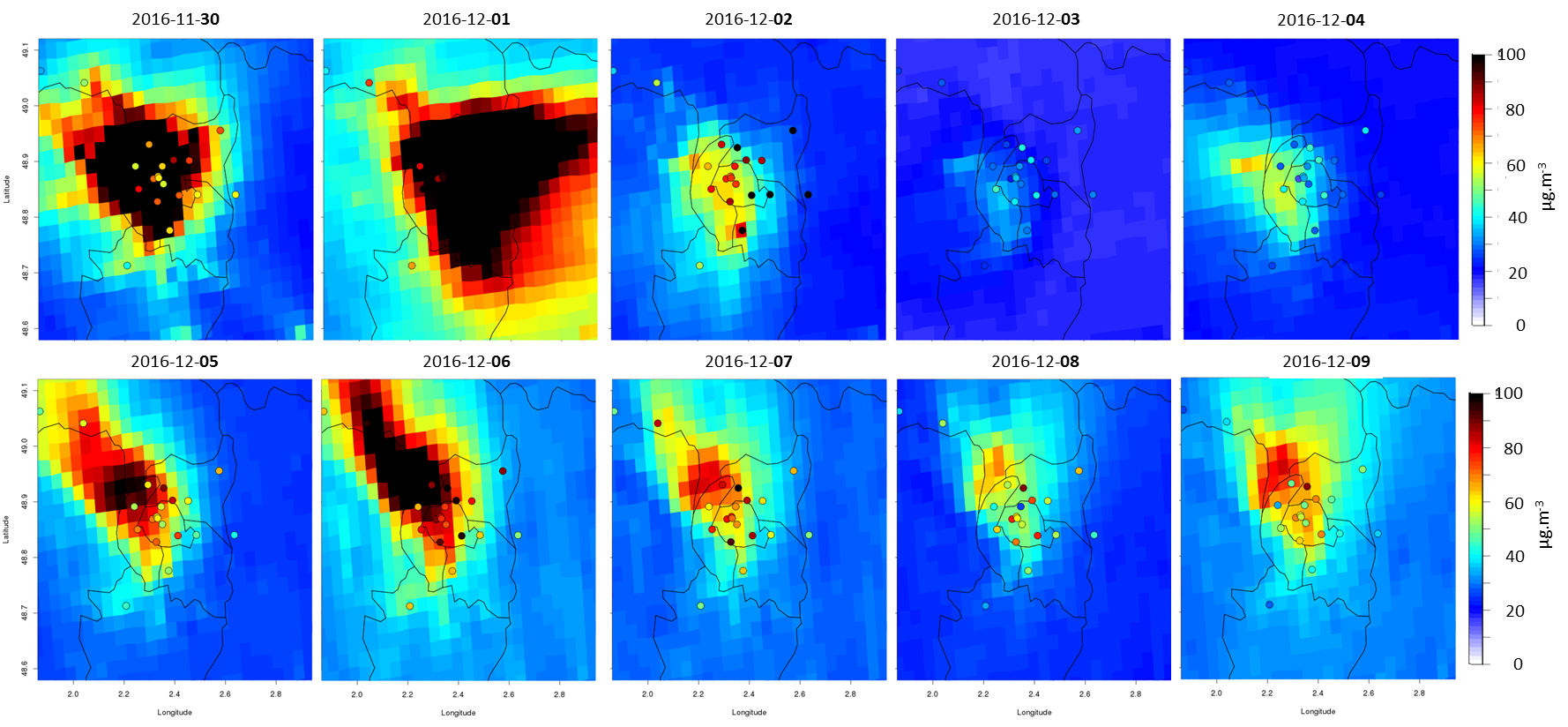 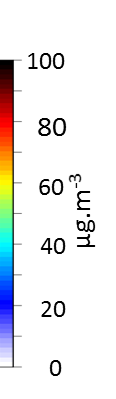 2016-12-03
2016-12-04
2016-11-30
2016-12-01
2016-12-02
2016-12-05
2016-12-06
2016-12-08
2016-12-09
2016-12-07
Dynamique de l’épisode
Simulated PM10 POLAIR
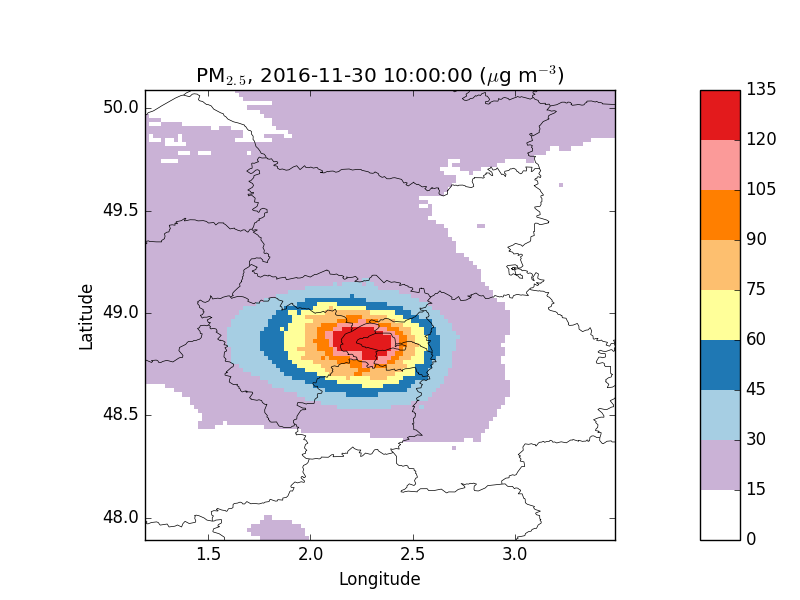 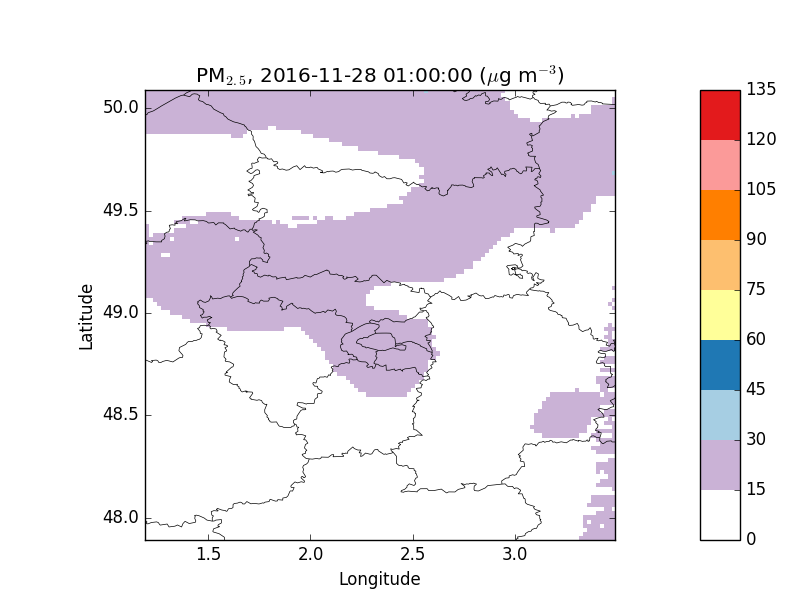 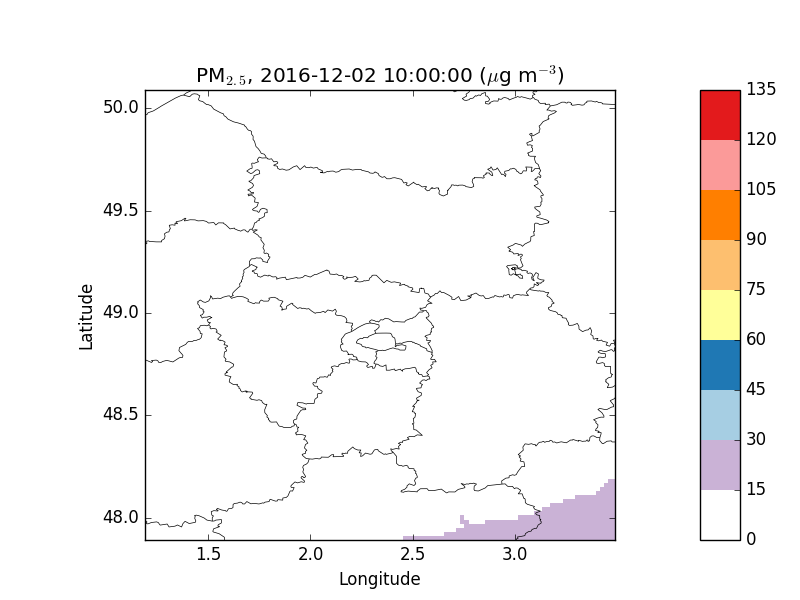 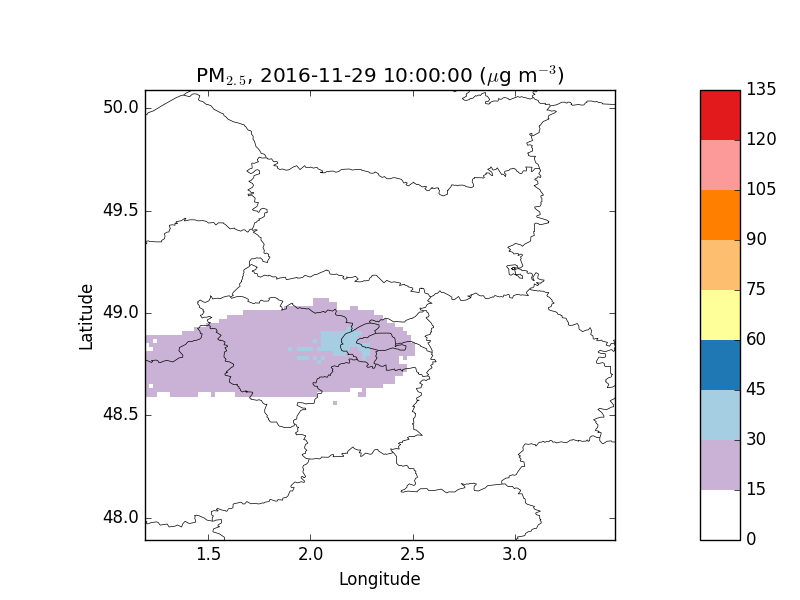 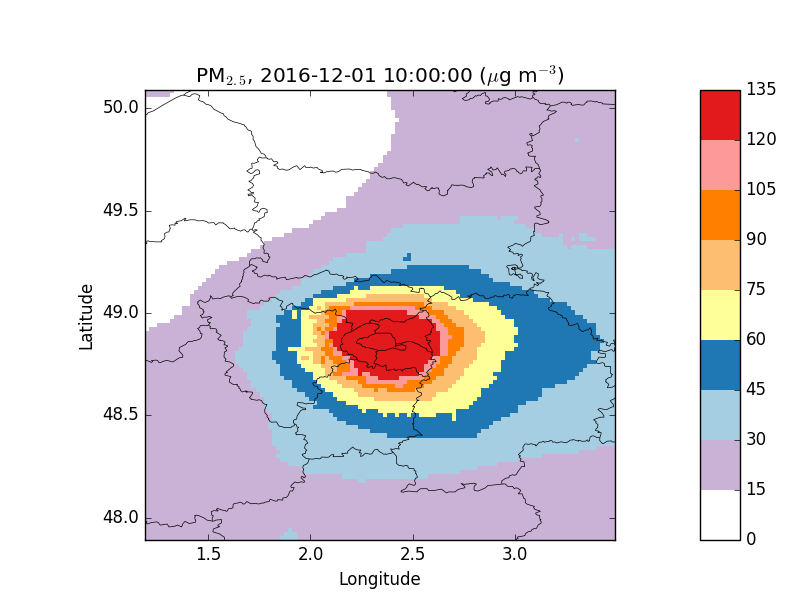 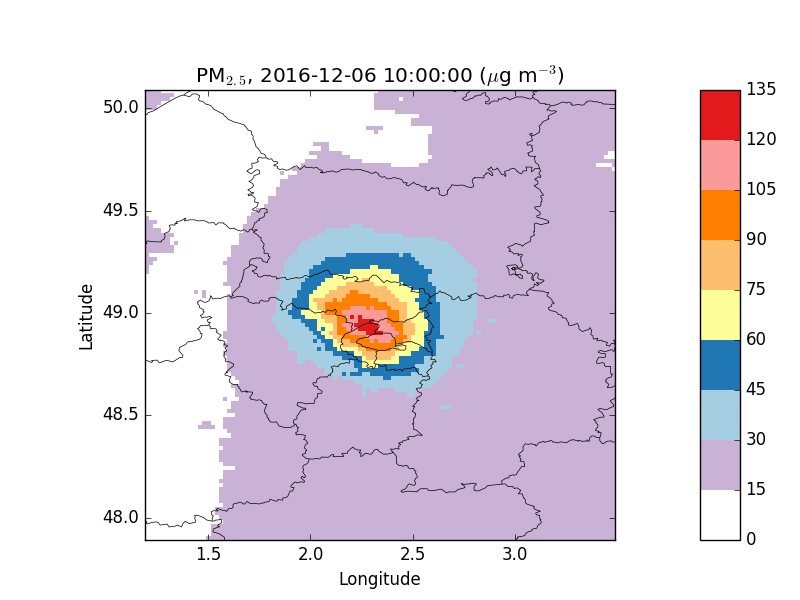 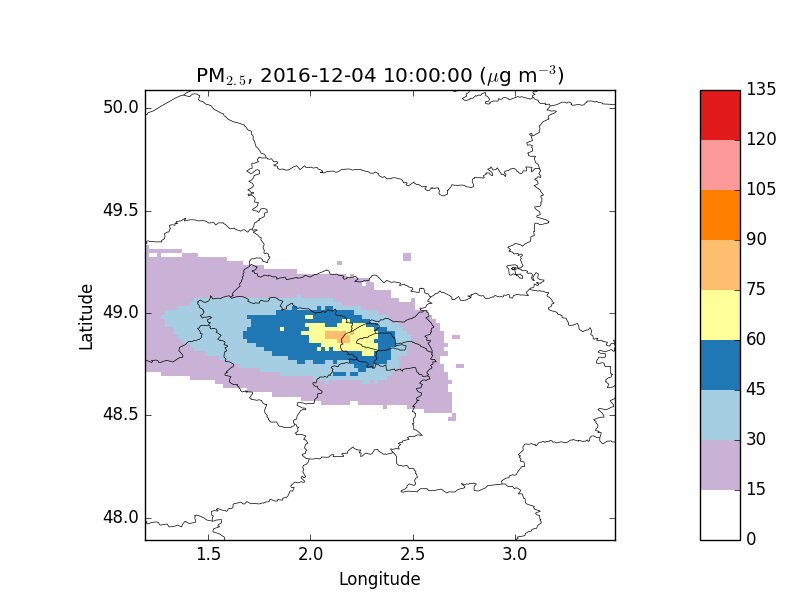 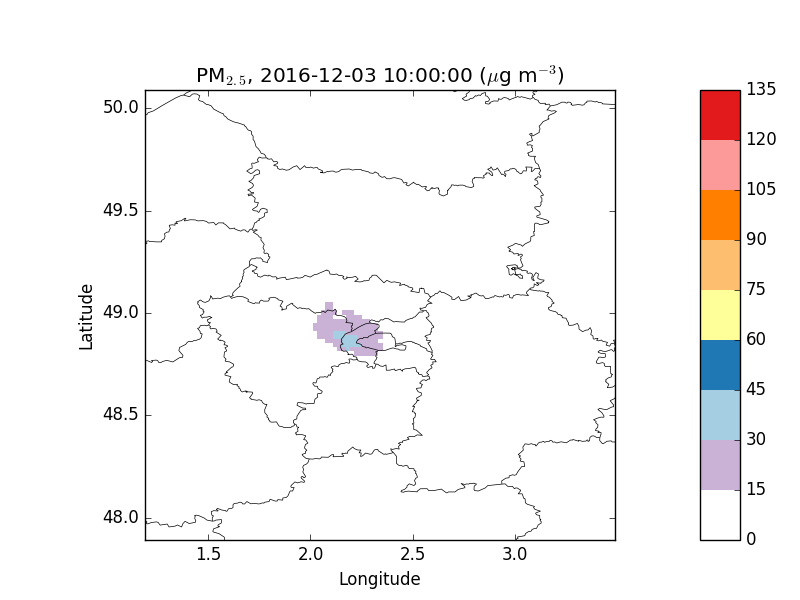 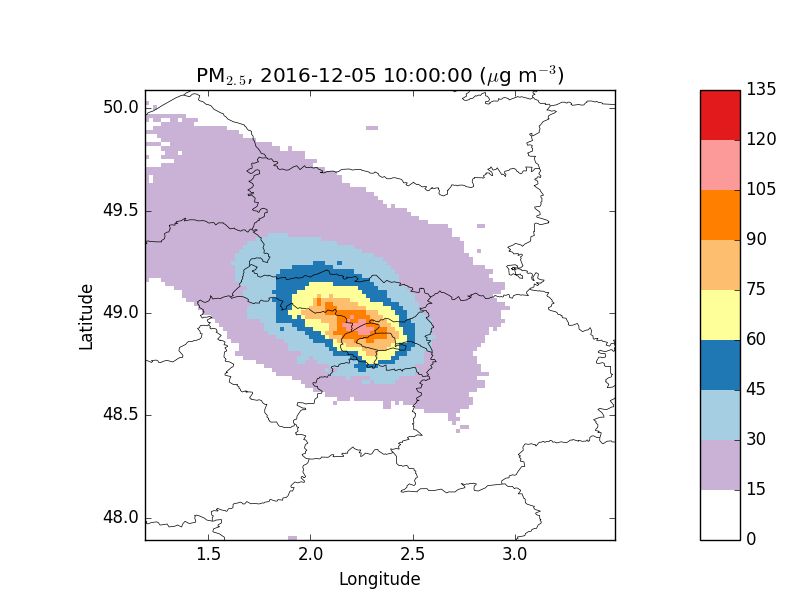 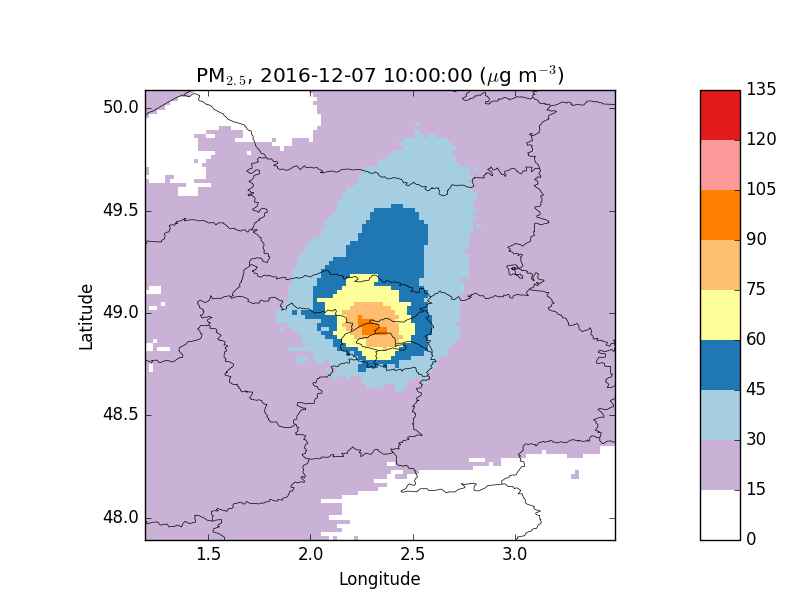 Potentiel oxydant
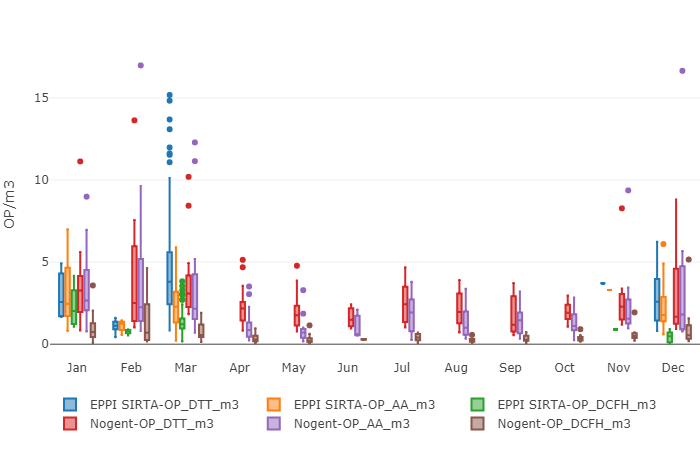